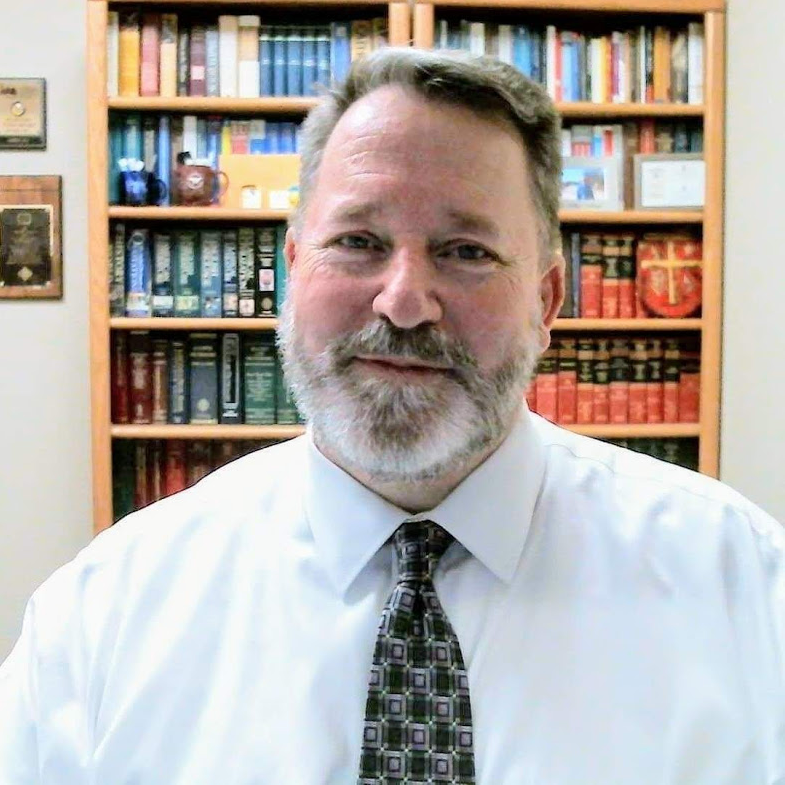 Andrew Hill, J.D..Associate Professor of Philosophy
St. Philip’s College
San Antonio, Texas
Andrew Hill, J.D.
Andrew Hill, J.D.  Administrative/Student Affairs
Andrew Hill, J.D.
Teaching/Academic Affairs
Andrew Hill, J.D.
 Degrees/Diploma
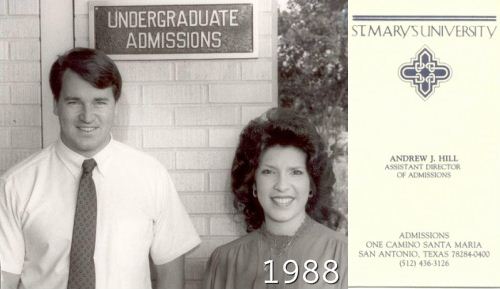 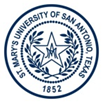 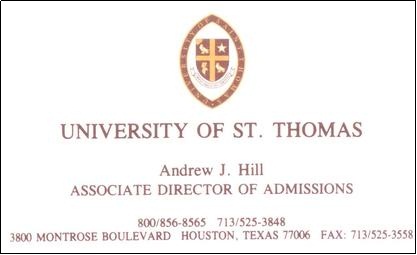 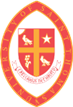 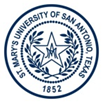 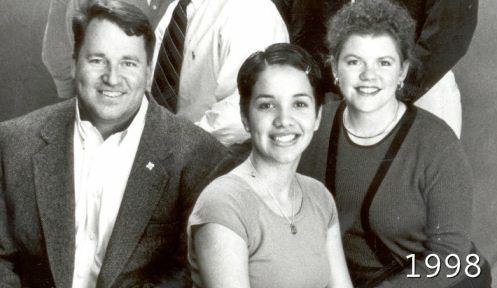 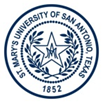 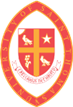 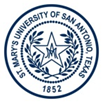 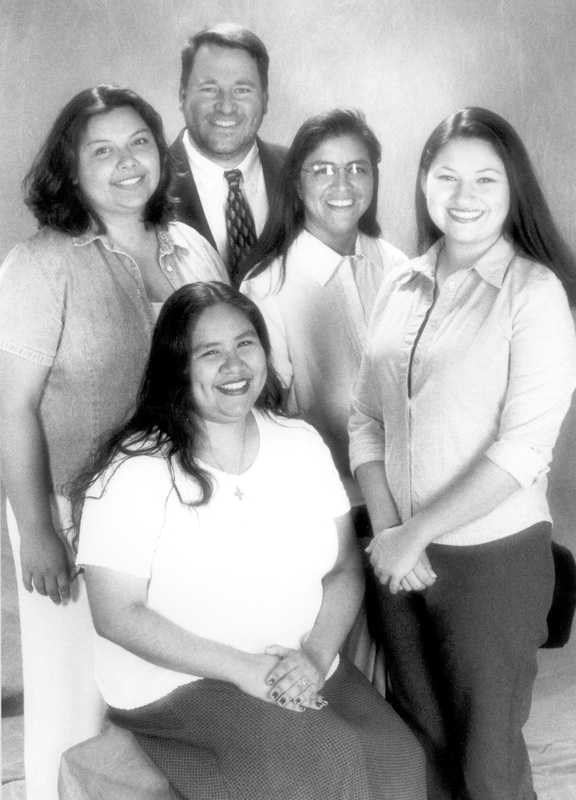 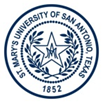 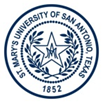 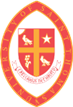 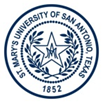 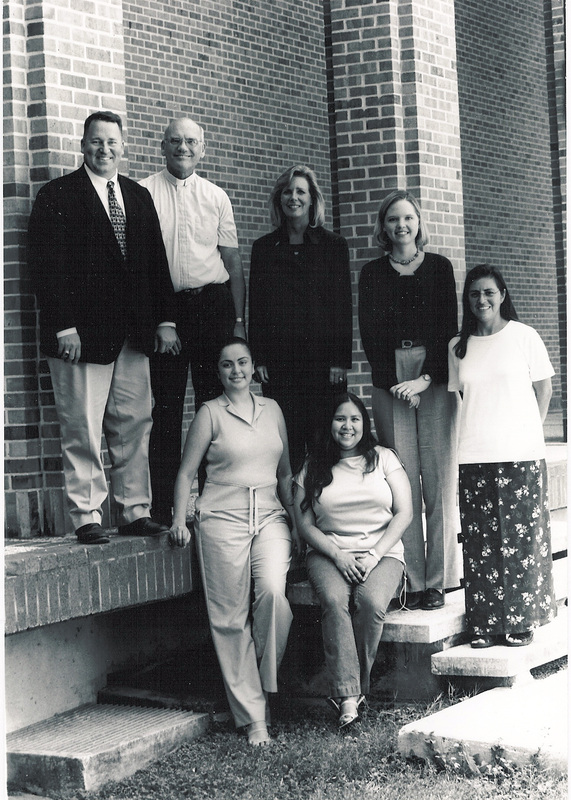 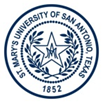 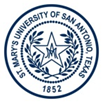 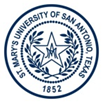 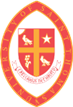 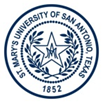 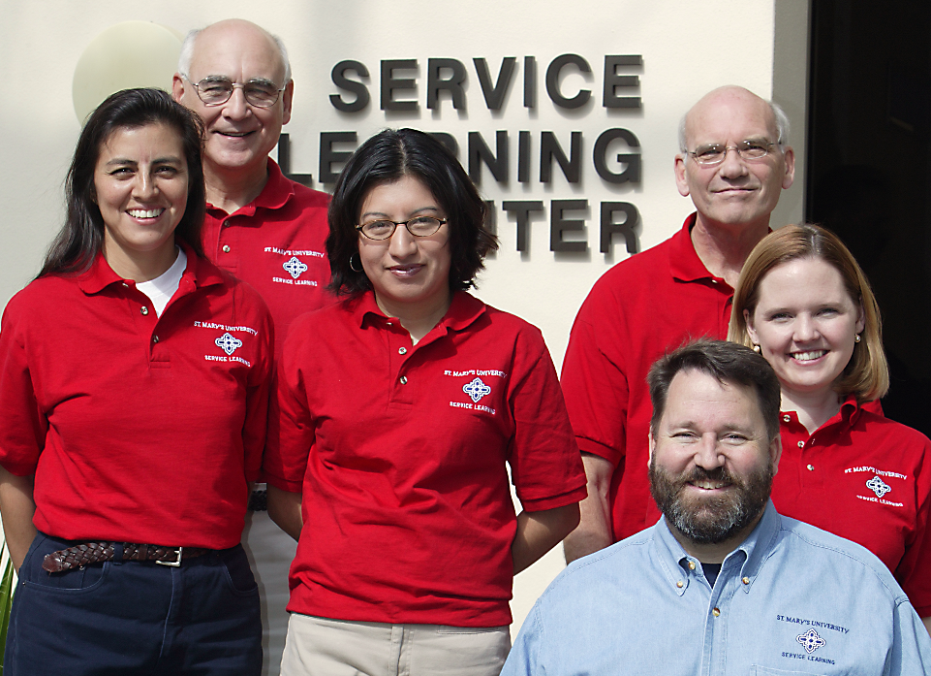 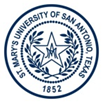 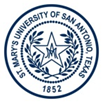 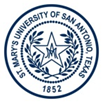 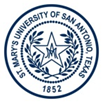 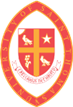 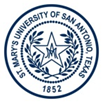 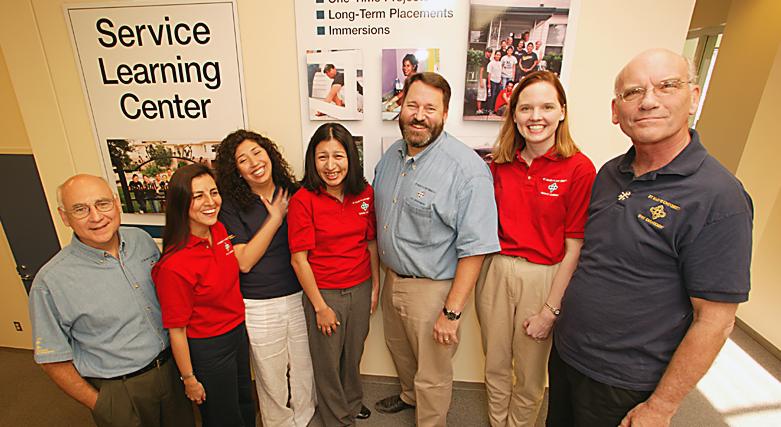 I led the Service Learning Center at 
St. Mary’s University for four years (2002 – 2006), and gained valuable experience with budgets and supervision of the professional staff.
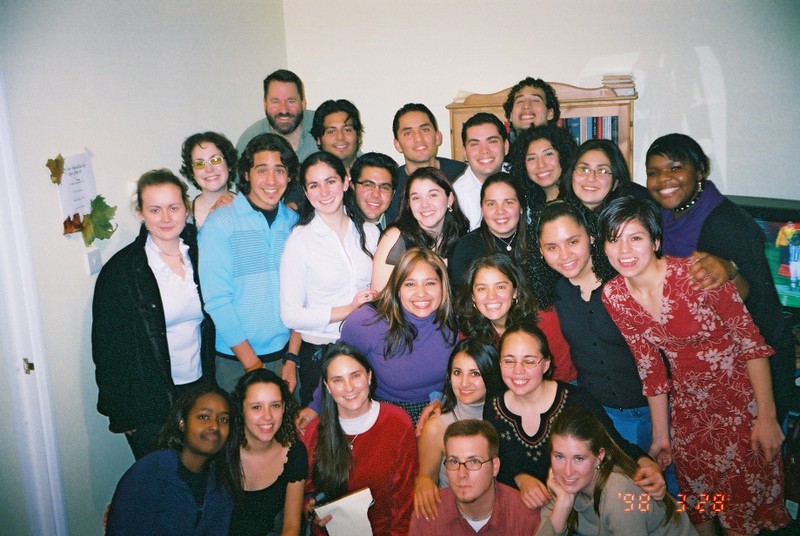 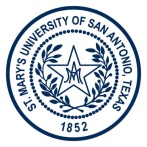 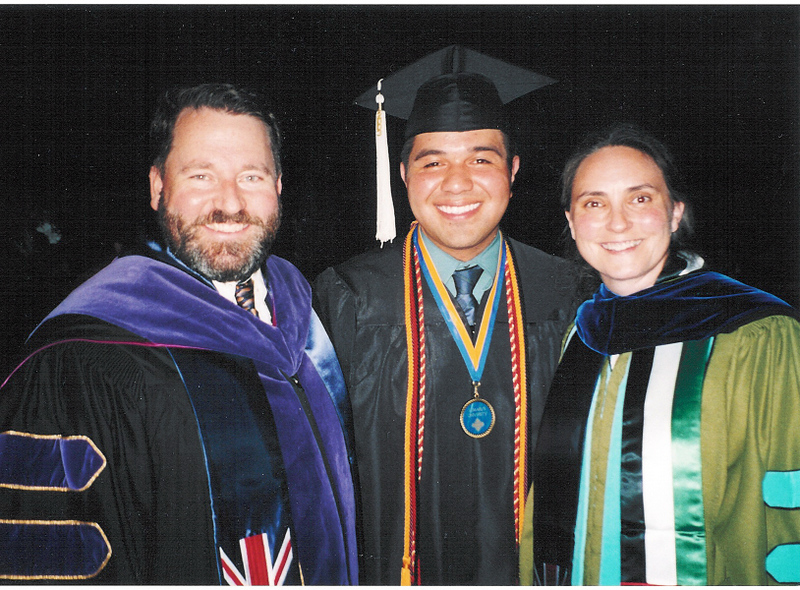 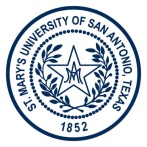 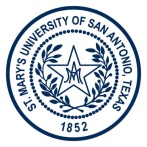 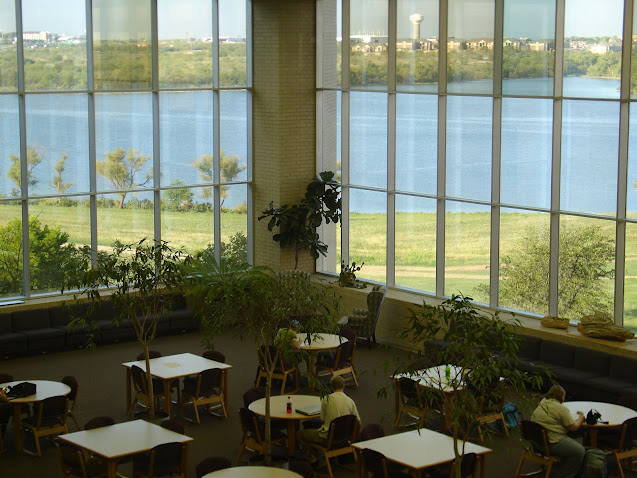 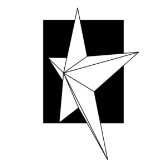 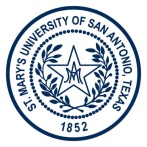 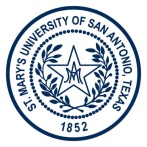 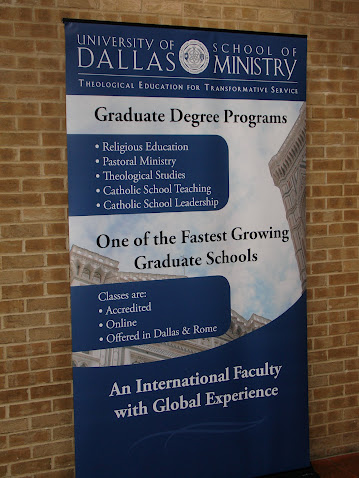 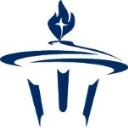 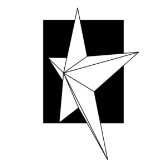 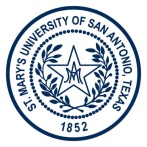 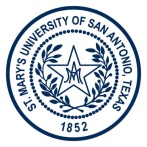 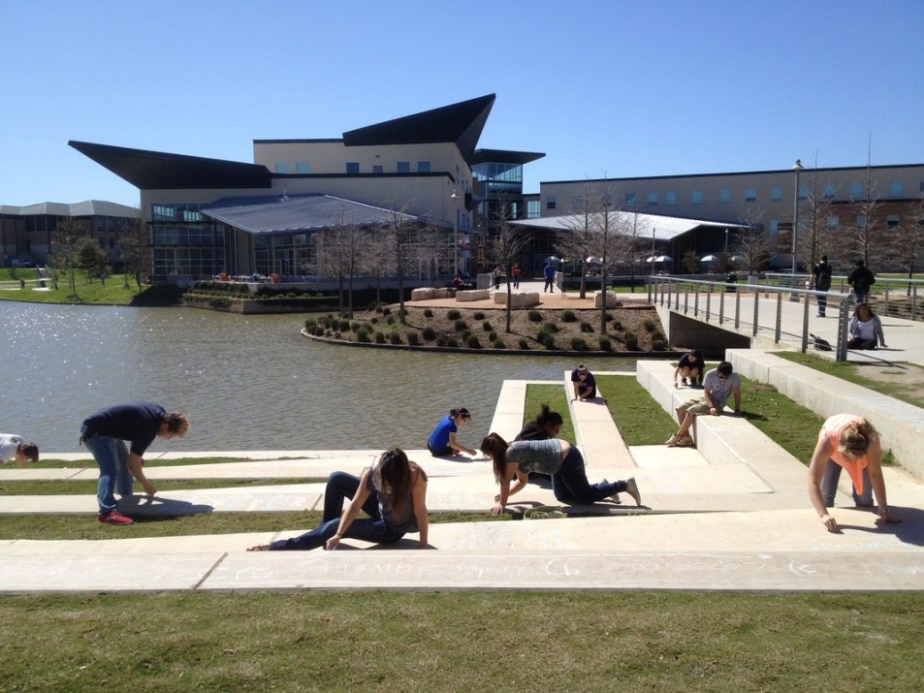 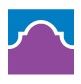 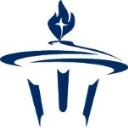 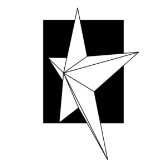 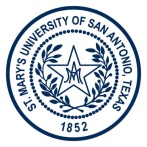 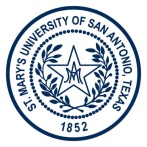 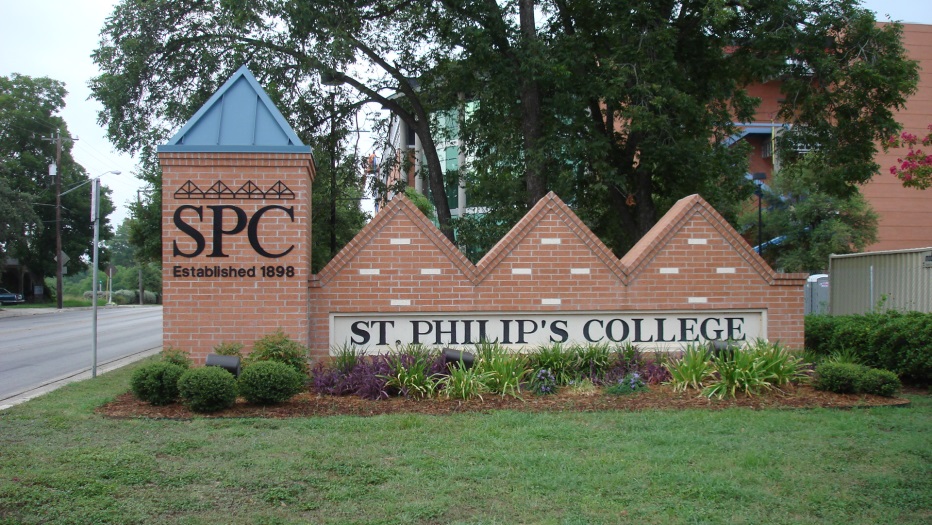 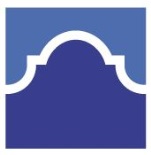 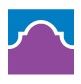 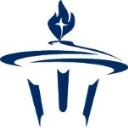 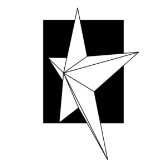 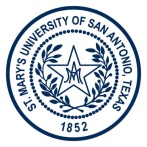 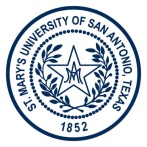 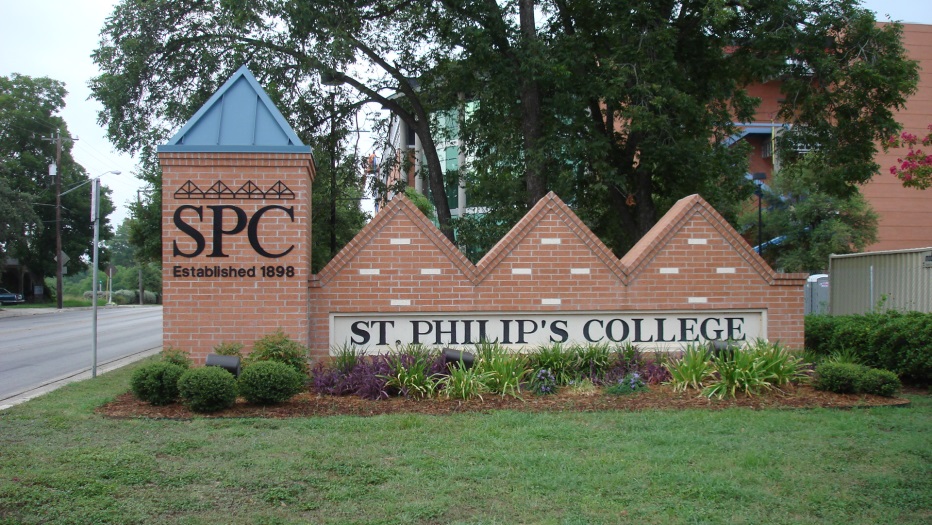 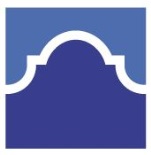 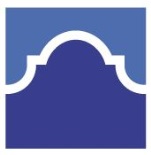 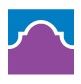 Associate Professor
St. Philip’s College
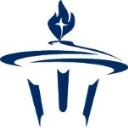 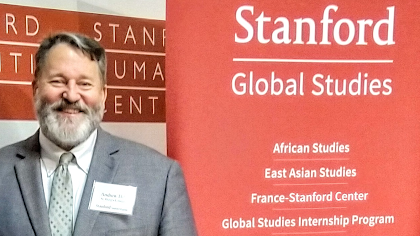 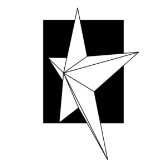 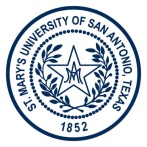 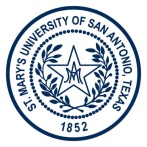 Faculty Fellow
Stanford University
AY 2018 - 2019
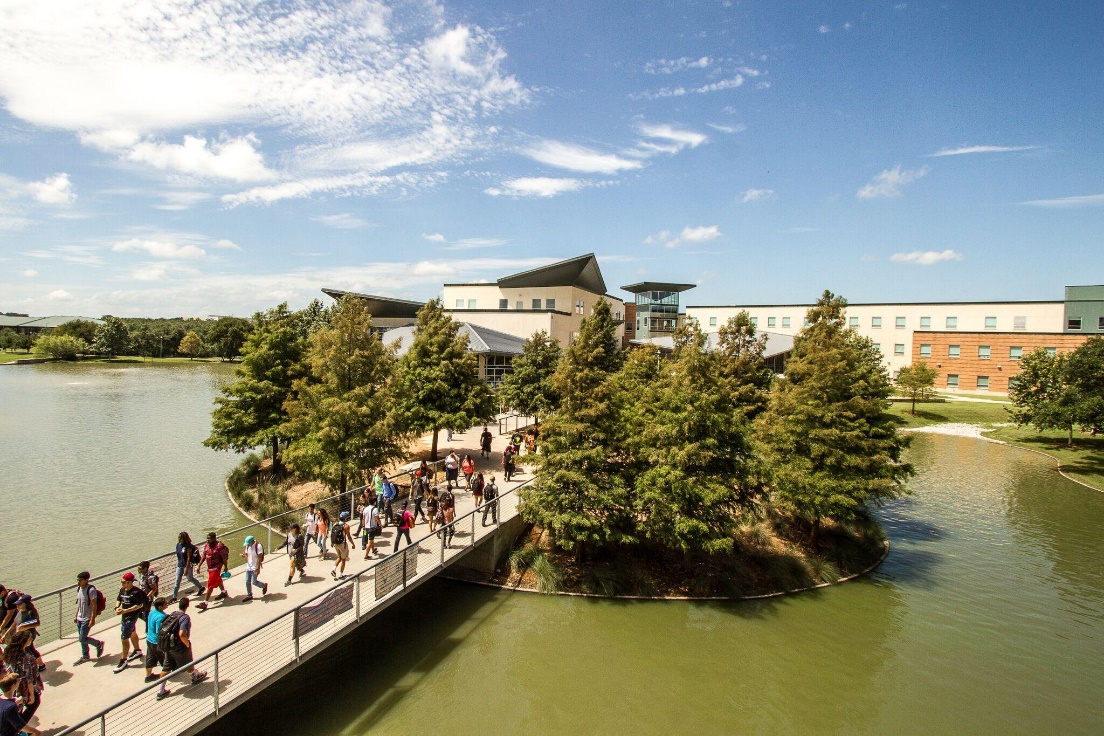 Today, I teach philosophy and ethics at St. Philip’s College, and work with our International and Study Abroad programs.

 



















• 2012 Service Award to the International Education Committee 
	from Northwest Vista College
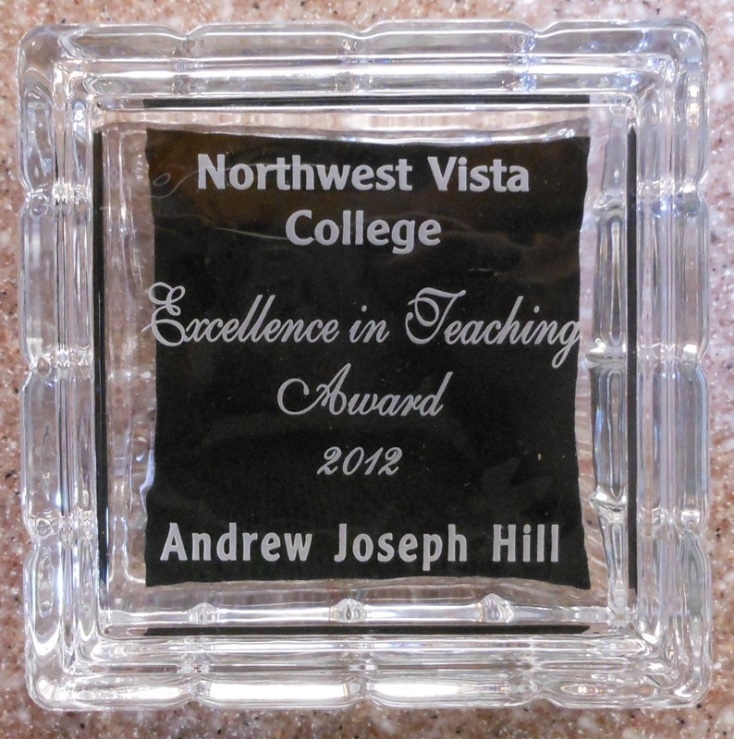 Today, I teach philosophy and ethics at St. Philip’s College, and work with our International and Study Abroad programs.
















• 2012 Excellence in Teaching Award
	from Northwest Vista College

• 2012 Service Award to the International Education Committee 
	from Northwest Vista College
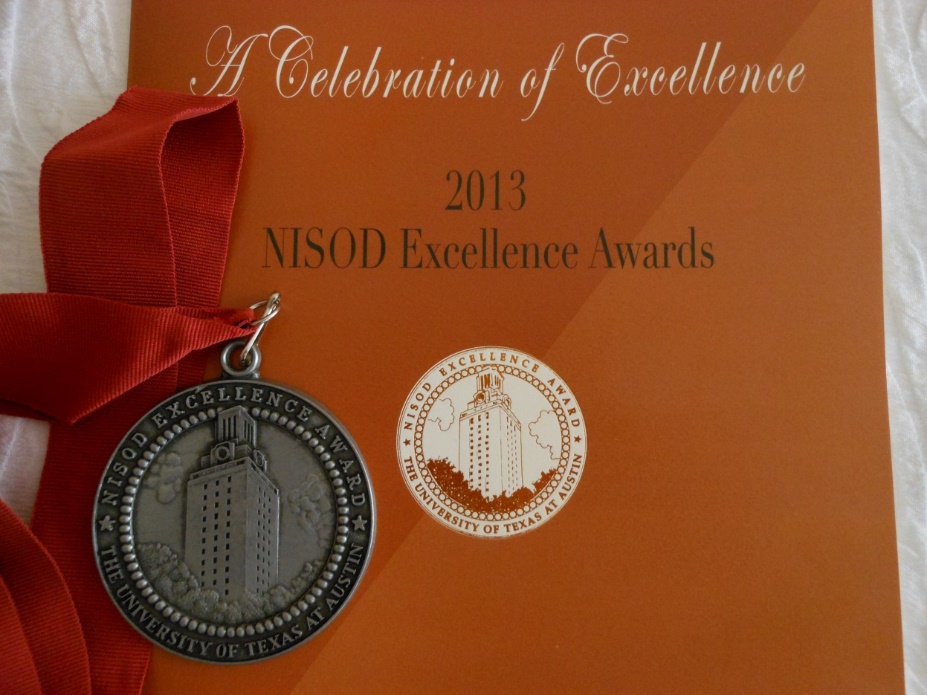 Today, I teach philosophy and ethics at St. Philip’s College, and work with our International and Study Abroad programs.






 • 2013 NISOD Excellence Award for Teaching
	from the University of Texas at Austin

• 2012 Excellence in Teaching Award
	from Northwest Vista College

• 2012 Service Award to the International Education Committee 
	from Northwest Vista College
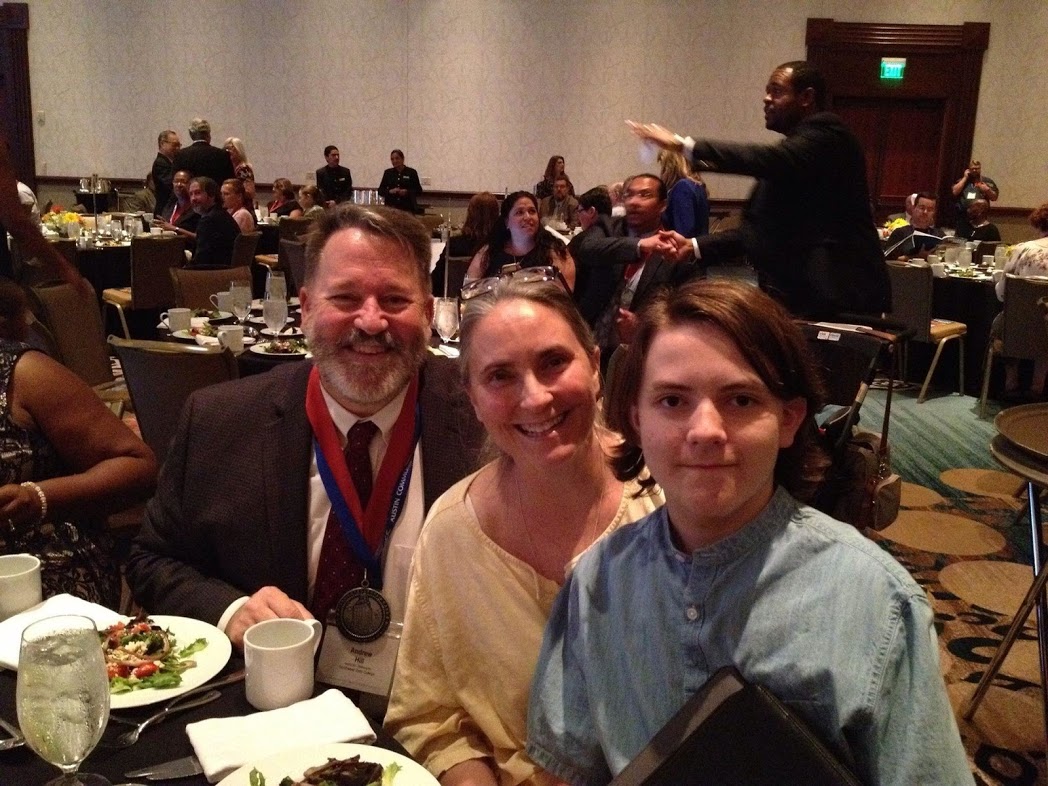 Today, I teach philosophy and ethics at St. Philip’s College, and work with our International and Study Abroad programs.

 • 2018 NISOD Excellence Award for Teaching
	from the University of Texas at Austin

 • 2013 NISOD Excellence Award for Teaching
	from the University of Texas at Austin

• 2012 Excellence in Teaching Award
	from Northwest Vista College

• 2012 Service Award to the International Education Committee 
	from Northwest Vista College
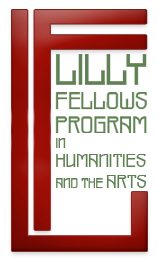 I have led teams that have received significant grants:
• 2011 Lilly Fellows Program in Humanities and the Arts 
          for the Corrymeela Peace Centre and Aquinas College
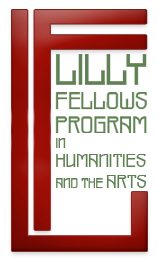 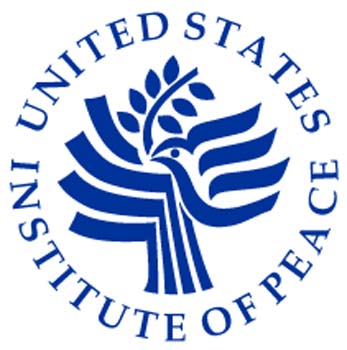 I have led teams that have received significant grants:
• 2013 United States Institute of Peace 
          for Northwest Vista College
• 2011 Lilly Fellows Program in Humanities and the Arts 
          for the Corrymeela Peace Centre and Aquinas College
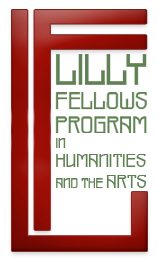 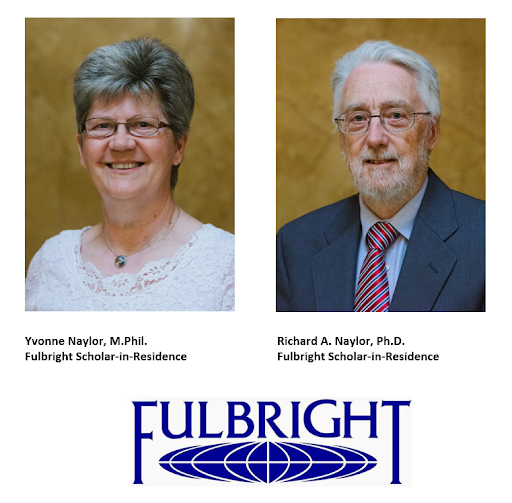 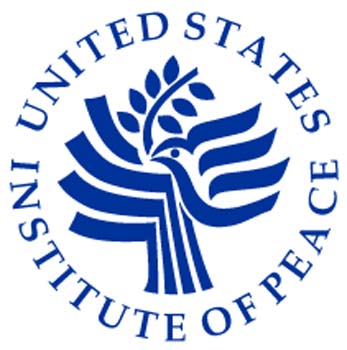 I have led teams that have received significant grants:
• 2015 Fulbright Scholar-in-Residence Grant 
          for St. Philip’s College
• 2013 United States Institute of Peace 
          for Northwest Vista College
• 2011 Lilly Fellows Program in Humanities and the Arts 
          for the Corrymeela Peace Centre and Aquinas College
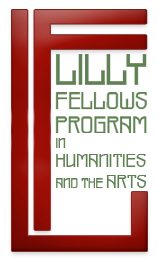 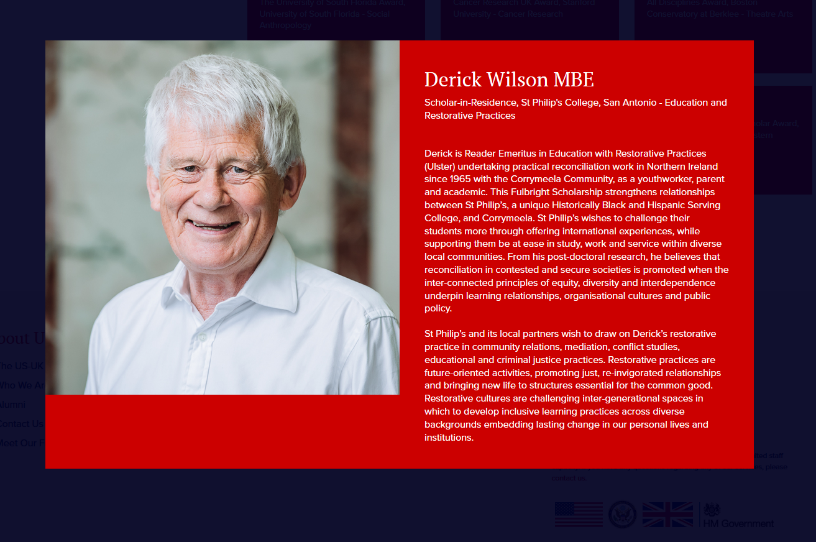 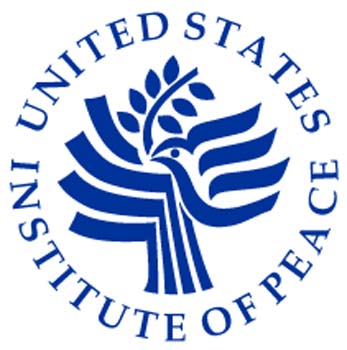 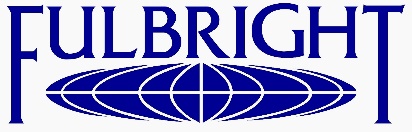 I have led teams that have received significant grants:
• 2017 Fulbright Scholar-in-Residence Grant 
          for St. Philip’s College
• 2015 Fulbright Scholar-in-Residence Grant 
          for St. Philip’s College
• 2013 United States Institute of Peace 
          for Northwest Vista College
• 2011 Lilly Fellows Program in Humanities and the Arts 
          for the Corrymeela Peace Centre and Aquinas College
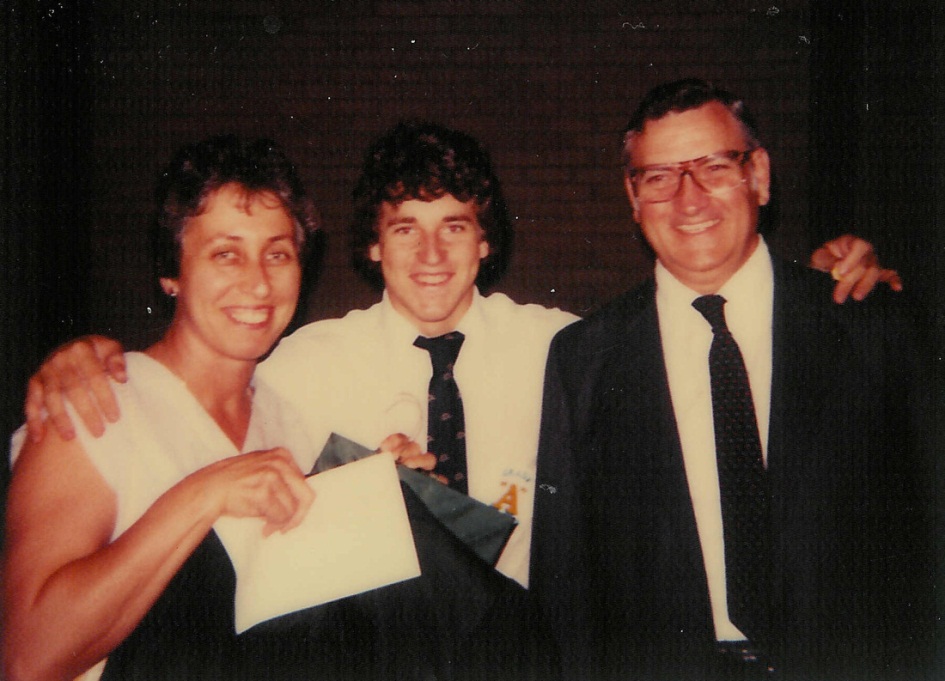 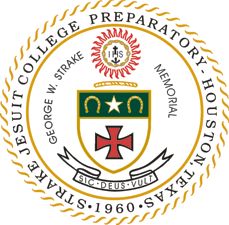 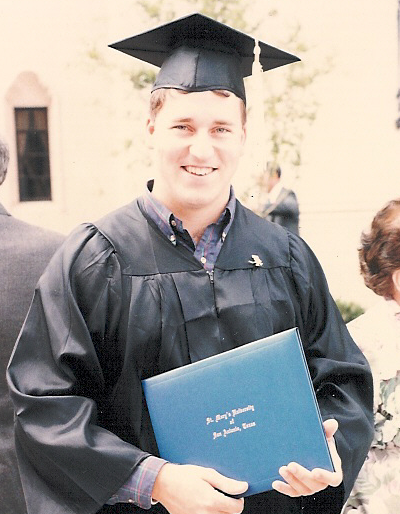 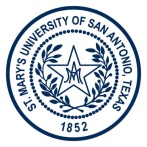 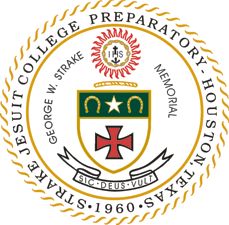 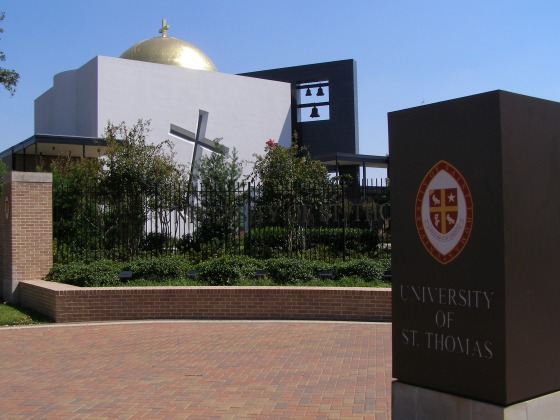 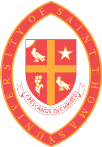 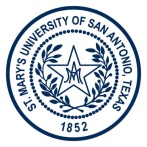 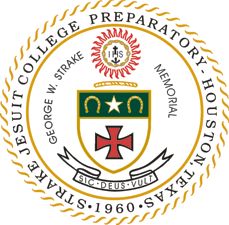 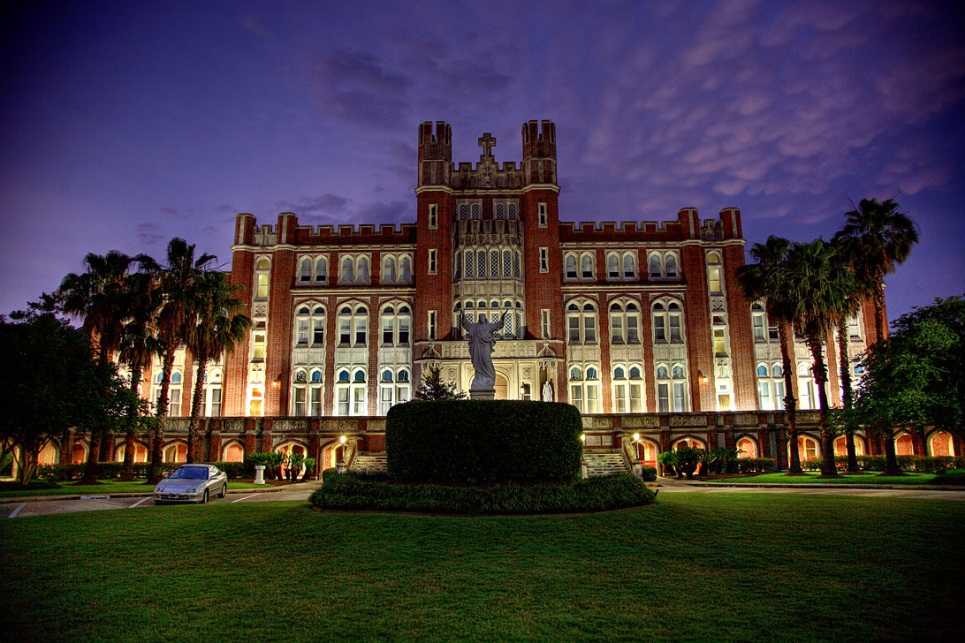 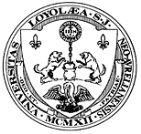 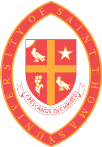 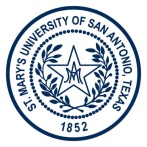 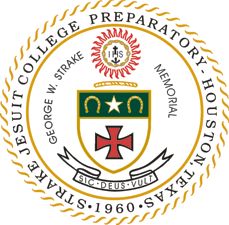 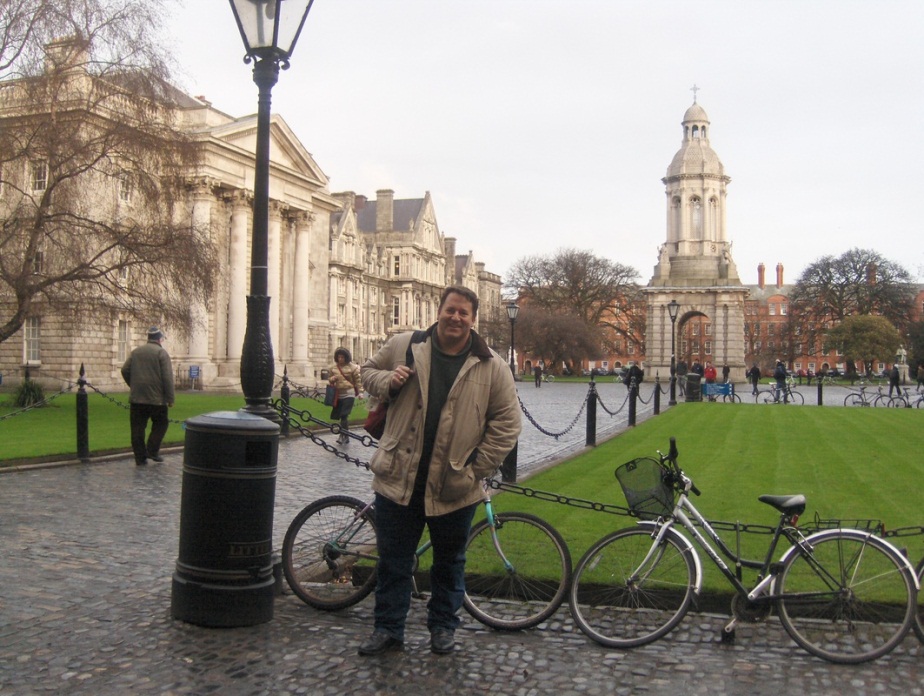 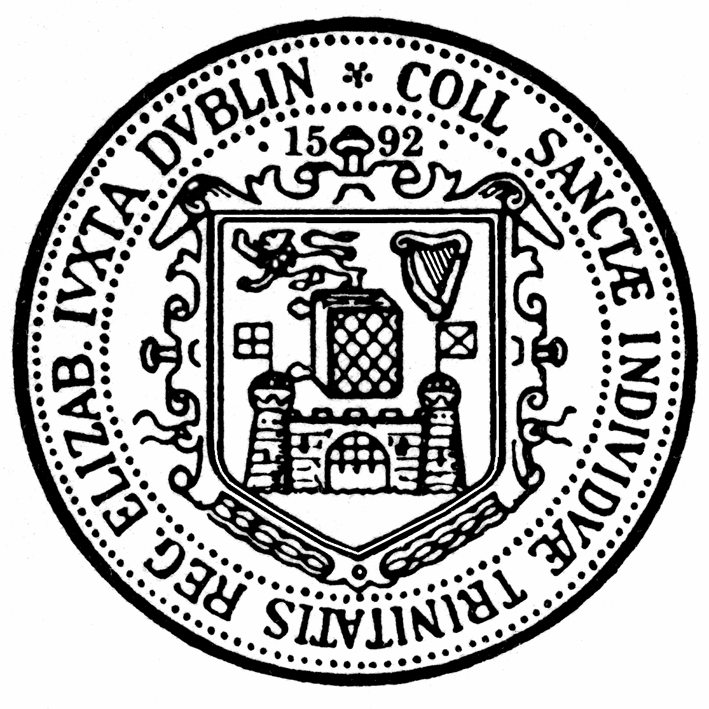 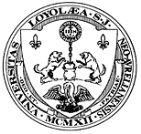 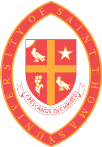 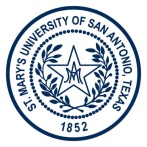 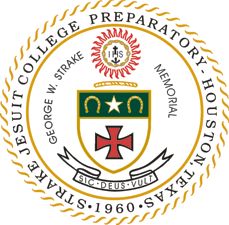 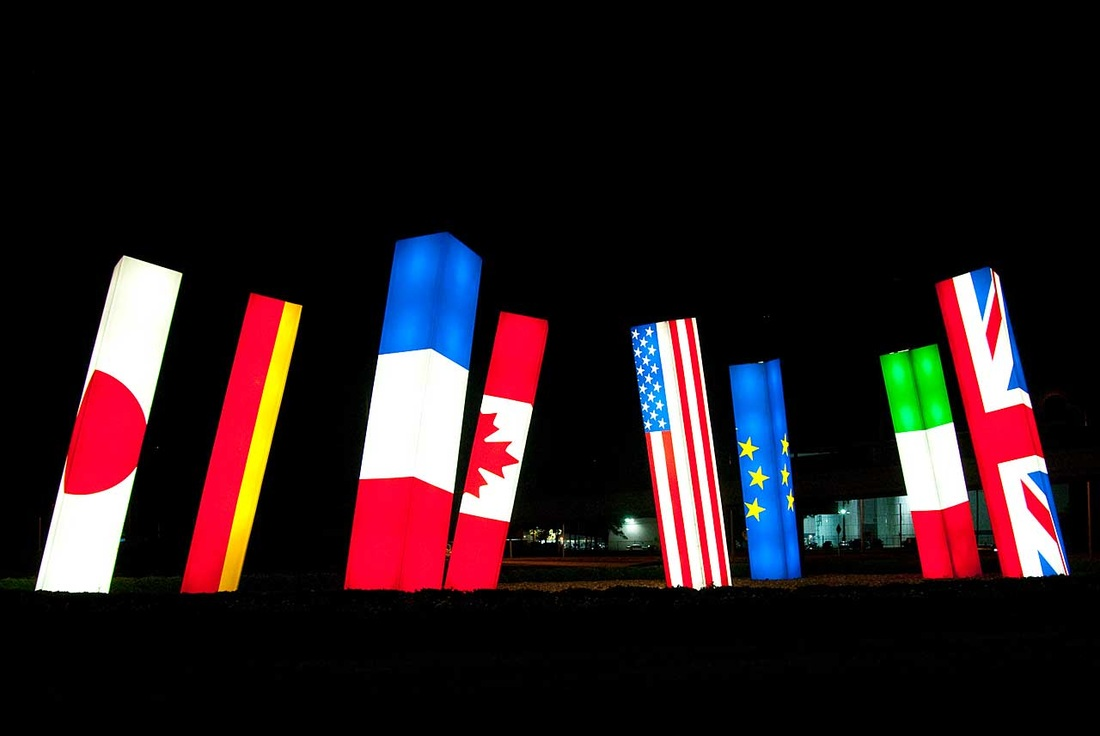 I have lived, worked, studied and taught overseas.  As part of my studies at Trinity College Dublin, I completed a study abroad program in The Hague, Netherlands, and I spent a year in residence at the Corrymeela Peace and Reconciliation Centre in Ballycastle, Northern Ireland (2010 – 2011).– 2011).
Andrew Hill, J.D.  Administrative/
Student Affairs
Andrew Hill, J.D.
Teaching/
Academic Affairs
Andrew Hill, J.D.
 Degrees/Diploma
Andrew Hill, J.D.
Andrew Hill, J.D.  Administrative/Student Affairs
Andrew Hill, J.D.
Teaching/Academic Affairs
Andrew Hill, J.D.
 Degrees/Diploma
Andrew Hill, J.D.
Associate Professor of Philosophy
St. Philip’s College
San Antonio, Texas